A nemzeti bíróságokfüggetlensége mint az uniós jog érvényesülésének garanciája
Bizalom, Függetlenség, Pártatlanság, Számonkérhetőség:Workshop bíróknak és gyakorló jogászoknak az előzetes döntéshozatali eljárásról

Bárd Petra 
ELTE ÁJK, Kriminológia Tanszék
CEU Demokrácia Intézet
2022. március 10.
TRIIAL project is co-funded  by the European Commission
 Directorate General for Justice and Consumers,
 Grant Agreement No. 853832
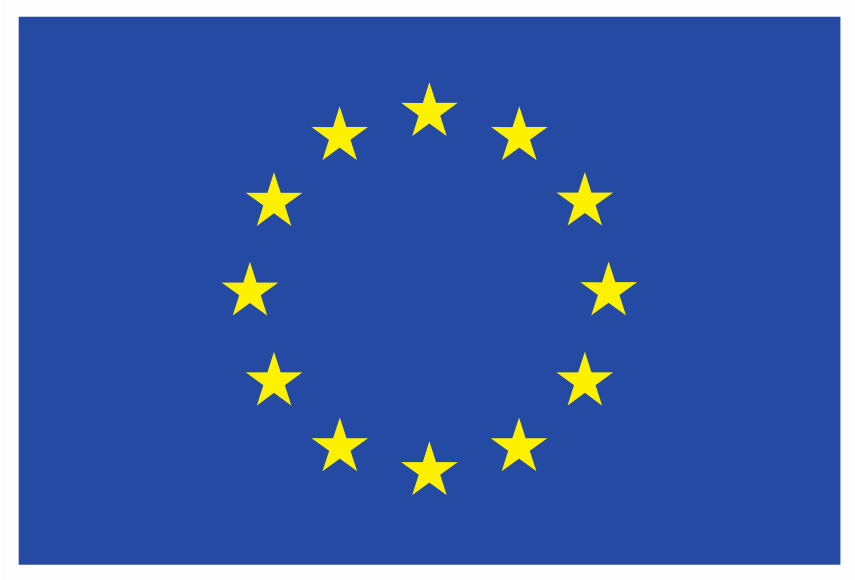 Előadás vázlat
Az EU mint értékközösség
A bírói függetlenség mint az uniós jog érvényesülésének garanciája
Eljárások a bírói függetlenség kikényszerítésére
Bíróságok a bírói függetlenségért
	Kötelezettségszegési eljárás vagy előzetes 	döntéshozatali eljárás
Fegyelmi eljárások
Kölcsönös elismerés elve
5.	Konklúzió
1. Az EU mint értékközösség
Hassamer: EU = „Wertegemeischaft” 
W. Hassemer, "Strafrecht in einem europäischen Verfassungsvertrag", (2004) 116 Zeitschrift für die gesamte Strafrechtswissenschaft, 308.
Spano: jogállamiság = „vezércsillag”
R. Spano, "The rule of law as the lodestar of the European Convention on Human Rights - The Strasbourg Court and the Independence of the Judiciary", (2020) 26 European Law Journal, 48.
Lenaerts: „jogállamiságon keresztül történő integráció”
K. Lenaerts, "New Horizons for the Rule of Law Within the EU", (2020) 20 German Law Journal, 29.
2. Bírói függetlenség és EU jog
„Az Európai Unióéhoz hasonló olyan rendszerben, amelyben a jog az integráció fő mozgatórugója, kiemelkedő jelentőséggel bír az olyan független igazságszolgáltatási rendszer megléte (mind központi, mind nemzeti szinten), amely képes biztosítani e jog helyes alkalmazását. Független igazságszolgáltatás nélkül egyszerűen nincs többé valódi jogrendszer. Ha nincs ‚jog’, akkor aligha képzelhető el szélesebb integráció.” 
Bobek főtanácsnok, C‑748/19–C‑754/19. sz. egyesített ügyek, 2021. május 20. 138.
3. A bírói függetlenség kikényszerítése
Főbb Uniós eljárások a jogállamiság kikényszerítésére:
EUSZ 7. cikk
EUMSZ 258-260. cikk
2020/2092 rendelet
1303/2013/EU rendelet

EUMSZ 267. cikk?
4. EUMSZ 258-260. cikk
C-286/12. sz. Bizottság kontra Magyarország
C-64/16. sz. Associação Sindical dos Juízes Portugueses (ASJP) 
C-619/18. sz. Bizottság kontra Lengyelország
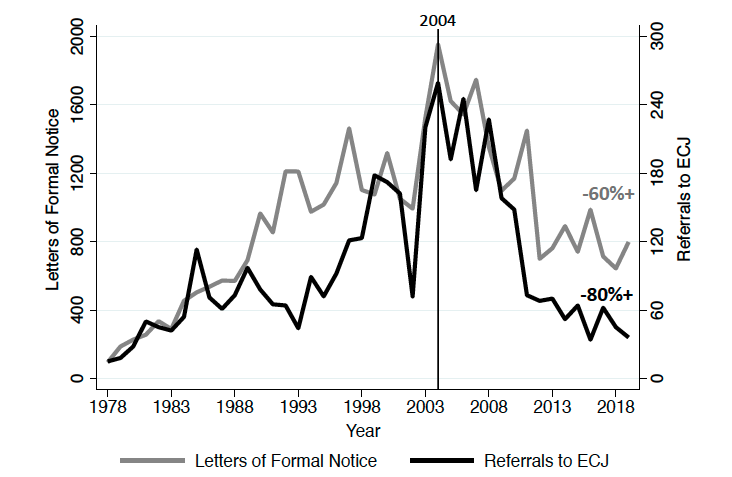 Kelemen, R.D., Pavone, T., 
‘Where have the Guardians gone? 
Law enforcement and the politics 
of supranational forbearance 
in the European Union’, 
27 December 2021 (megjelenés alatt), pp. 5 és 8.
4. Előzetes döntéshozatali eljárások
Fegyelmi eljárások

C-585., 624. és 625/18. sz. A. K. és társai egyesített ügyek 
C-614/14. sz. ügy Atanas Ognyanov 
C-558/18. és C-563/18. sz. egyesített ügyek, Miasto Łowicz
C-564/19 IS ügy (Illégalité de l'ordonnance de renvoi)
4. Előzetes döntéshozatali eljárások
b. Kölcsönös elismerés elve
az EUB 2014. december 18-i 2/13. sz. véleménye
C-404/15 és C-659/15 PPU - Aranyosi és Căldăraru egyesített ügyek
C-216/18 PPU LM ügy
C-354/20 PPU Openbaar Ministerie (Indépendance de l'autorité judiciaire 'émission) L és P ügy
C-562/21 és C-563/21 PPU – X és Y ügy
5. Konklúzió
rendszerprobléma kontra EUMSZ 267. cikk
eljárási jogelvek kontra EUSZ 2. cikk
megosztott intézményi felelősség
Pl. Az Európai Parlament 2016. október 25-i állásfoglalása a Bizottságnak szóló ajánlásokkal a demokráciával, a jogállamisággal és az alapvető jogokkal foglalkozó uniós mechanizmus létrehozásáról (2015/2254(INL))
Köszönöm a figyelmet.
PetraDora.BARD@eui.eu
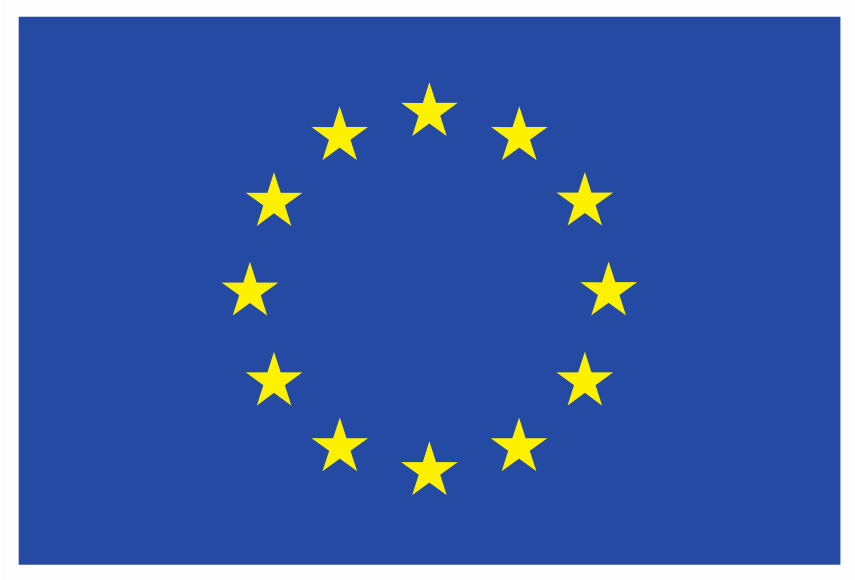 TRIIAL project is co-funded
 by the European Commission
 Directorate General for Justice and Consumers,
 Grant Agreement No. 853832